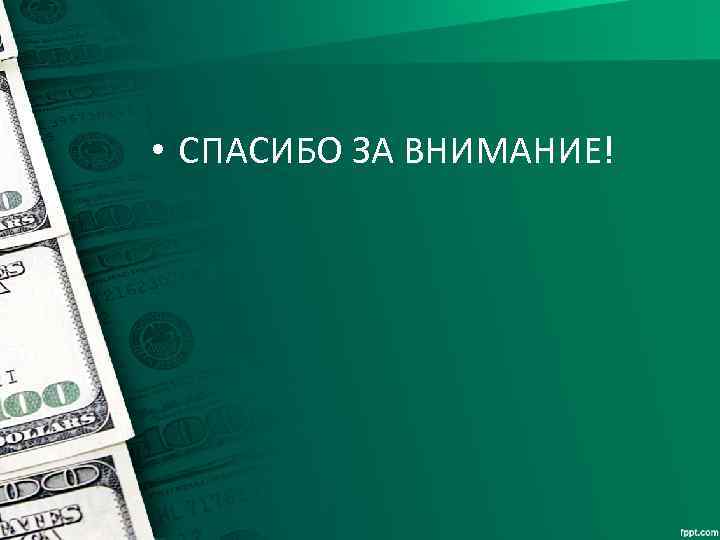 КОРПОРАТИВНЫЕ
ФИНАНСЫ

Новые поступления книг в коллекциях электронных библиотек Знаниум и Юрайт
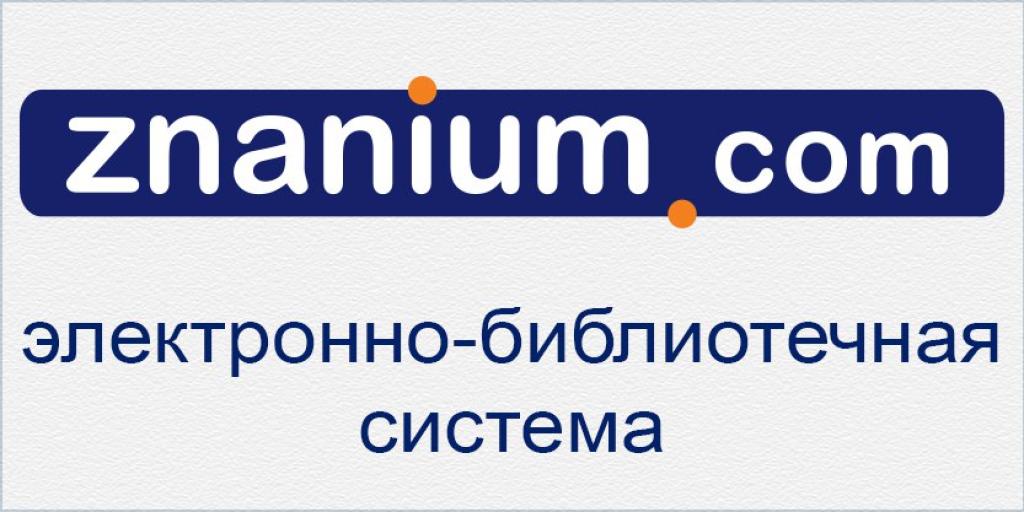 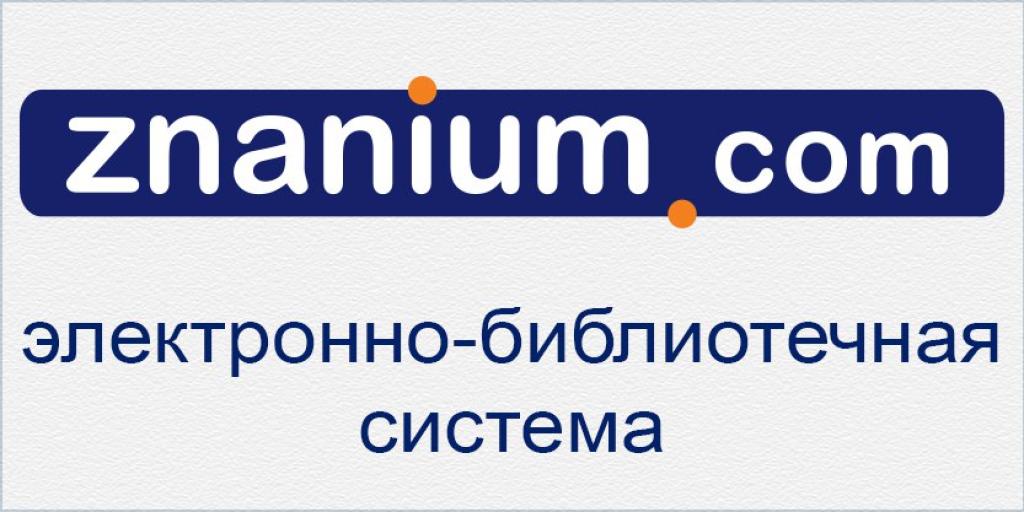 Чараева, М. В. Корпоративные финансы : учеб. пособие / М. В. Чараева. — Москва : ИНФРА-М, 2018. — 286 с.
В учебном пособии рассматриваются эволюция, современная трактовка корпоративных финансов, базовые концепции, факторы риска и времени, их влияние на управление финансовой деятельностью. Освещаются особенности проектной и аналитической деятельности в финансовой службе корпорации, исследуется финансовое моделирование корпоративных финансовых решений. Большое внимание уделяется финансированию инвестиционной деятельности, которая выступает основой для динамичного развития корпорации.
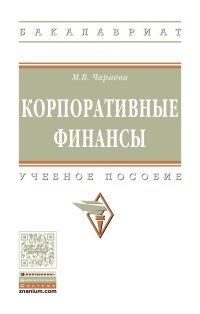 Режим доступа:http://znanium.com/bookread2.php?book=949880
Самылин, А. И. Корпоративные финансы. Финансовые расчеты : учебник / А. И. Самылин. — Москва : ИНФРА-М, 2017.— 472 с.
Рассматриваются теоретические вопросы управления корпоративными финансами, формирования консолидированной финансовой отчетности, управления ресурсами и резервами, затратами, капиталом, активами и обязательствами, прибылью. Студенты смогут познакомиться с подходами к оценке стоимости бизнеса, денежных потоков, инвестиционных проектов, проведения финансового планирования. Приведены материалы по последним изменениям, связанным с дисконтированием дебиторской и кредиторской задолженности, вознаграждений работникам и оценочных обязательств с учетом МСФО. Показаны новые возможности предприятий, связанные с появлением новых видов счетов для ведения деятельности, сделками M&A, LBO и др. На основании приведенного большого объема расчетного материала и примеров показан порядок принятия менеджерами управленческих решений..
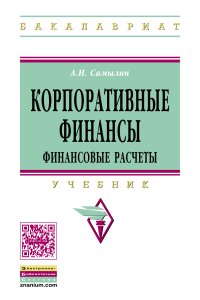 Режим доступа:http://znanium.com/bookread2.php?book=639050
Богатырев, С. Ю. Корпоративные финансы: стоимостная оценка : учеб. пособие / С. Ю. Богатырев. — Москва : РИОР : ИНФРА-М, 2018. — 164с.
Учебное пособие посвящено практическому применению теории корпоративных финансов. Подробно разбираются основные темы, связанные со стоимостной оценкой: от анализа отчетности перед оценкой до подходов к оценке. Описываются новые, актуальные в современной оценочной практике техники расчетов, способы решения сегодняшних проблем. Демонстрируется практическое воплощение теории стоимостной оценки в конкретных расчетах, проведенных с использованием современных и модных информационно-аналитических систем Блумберг и Томсон Рейтер. Используется метод кейсов, когда студент погружается в реальную ситуацию с актуальными для отрасли проблемами. Для магистрантов и бакалавров, обучающихся по направлениям подготовки «Экономика». «Финансы и кредит».
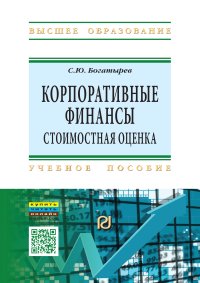 Режим доступа:http://znanium.com/bookread2.php?book=935325
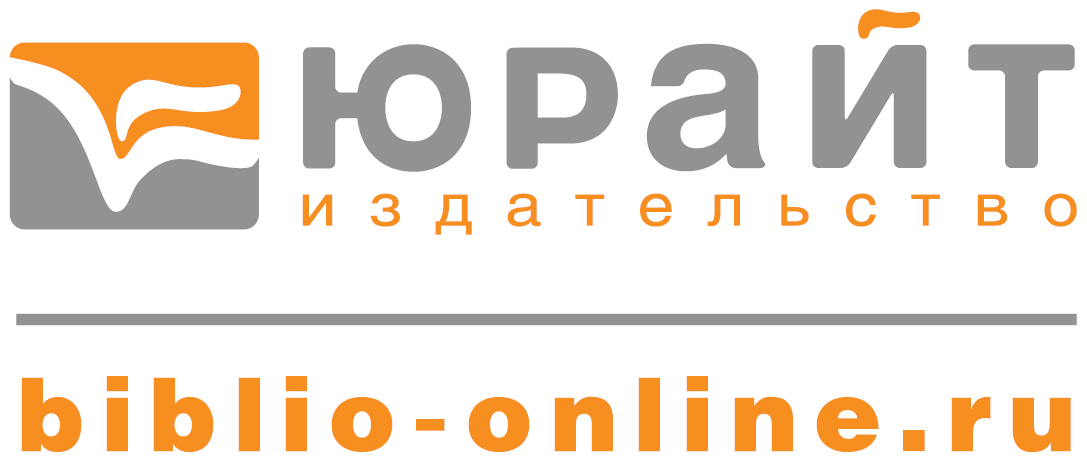 Никитушкина, И. В. Корпоративные финансы : учебник для академического бакалавриата / И. В. Никитушкина, С. Г. Макарова, С. С. Студников ; под ред. И. В. Никитушкиной. —Москва : Юрайт, 2018. — 521 с.
Учебник отражает современные тенденции мировой финансовой науки и рассматривает широкий круг вопросов в области управления финансами компании, характерных для развитых и развивающихся рынков капитала. Особенностью данного учебника является использование заданий, составленных на основе публикаций периодической печати, затрагивающих вопросы из практики управления финансами современных российских компаний. Данный тип заданий позволяет применить полученные в рамках изучения теоретического материала знания и разобраться с наиболее типичными и в то же время сложными практическими вопросами, с которыми сталкиваются современные компании на практике.
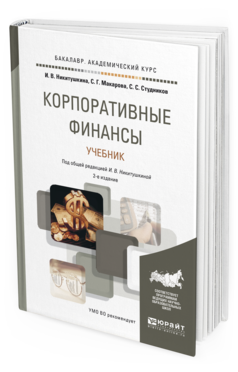 Адрес доступа: https://biblio-online.ru/viewer/D6CA1F0C-6338-4028-AAE4-635C25C77678/korporativnye-finansy#page/1
Леонтьев, В. Е. Корпоративные финансы : учебник для академического бакалавриата / В. Е. Леонтьев, В. В. Бочаров, Н. П. Радковская. — Москва : Юрайт, 2018. — 354 с.
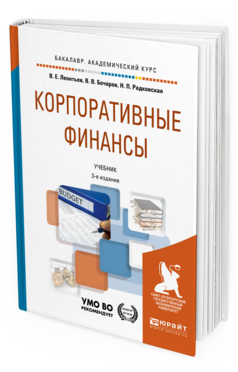 В издании на основе опыта деятельности российских и зарубежных корпораций освещены базовые концепции корпоративных финансов, финансовая и инвестиционная политика корпораций, их взаимодействие с участниками финансового рынка, излагаются практические аспекты формирования и использования капитала, доходов (расходов) и прибыли, финансирования инвестиций, финансового планирования, бюджетирования и контроля. Большое внимание уделено и такой актуальной проблеме, как управление денежными (финансовыми) потоками. В учебник включены контрольные вопросы, задания и тесты.
Адрес доступа: https://biblio-online.ru/viewer/548170B7-3337-4926-B4CF-A75FF345BBB7/korporativnye-finansy#page/1
Теплова, Т. В. Корпоративные финансы в 2 ч. Часть 1 : учебник и практикум для академического бакалавриата / Т. В. Теплова. — М. : Издательство Юрайт, 2018. — 390 с
Учебник раскрывает принципы и логику построения финансовой политики компании. В книге показана специфичность современной финансовой аналитики, объяснен понятийный аппарат современных моделей управления финансовыми потоками коммерческой организации на примере корпорации. Основной акцент сделан на разграничении двух аналитических моделей анализа компании учетной (бухгалтерской) и стоимостной (финансовой, инвестиционной). Контрольные вопросы, тесты с ответами и комментариями, примеры решения задач, основные термины помогут студентам закрепить полученные знания.
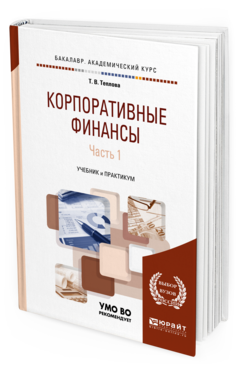 Адрес доступа: https://biblio-online.ru/viewer/7D544AFA-C236-4129-9728-04317A1D4FB0/korporativnye-finansy-v-2-ch-chast-1#page/1
Теплова, Т. В. Корпоративные финансы в 2 ч. Часть 2 : учебник и практикум для академического бакалавриата / Т. В. Теплова. — Москва : Юрайт, 2018. — 270 с
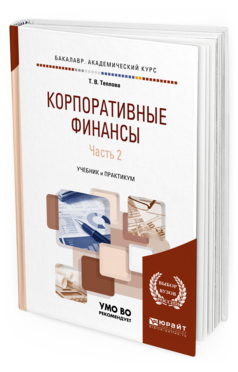 Учебник раскрывает принципы и логику построения финансовой политики компании. В книге показана специфичность современной финансовой аналитики, объяснен понятийный аппарат современных моделей управления финансовыми потоками коммерческой организации на примере корпорации. Основной акцент сделан на разграничении двух аналитических моделей анализа компании учетной (бухгалтерской) и стоимостной (финансовой, инвестиционной). Контрольные вопросы, тесты с ответами и комментариями, примеры решения задач, основные термины помогут студентам закрепить полученные знания.
Адрес доступа: https://biblio-online.ru/viewer/29D3CCDC-6607-44B3-8048-A7591973C9D1/korporativnye-finansy-v-2-ch-chast-2#page/1
Никитушкина, И. В. Корпоративные финансы. Практикум : учебное пособие для академического бакалавриата / И. В. Никитушкина, С. Г. Макарова, С. С. Студников ; под ред. И. В. Никитушкиной. — Москва : Юрайт, 2018. — 189 с.
Практикум содержит прикладные задания различного характера и уровня сложности (тесты, задачи, открытые вопросы, практические задания с элементами творческого характера). Задания направлены на развитие у студентов практических навыков проведения аналитических исследований, применения классических методов и теорий в условиях как развитых, так и растущих рынков капитала, поиска информации и обработки больших массивов фактических данных, расширение научного кругозора и ознакомление с актуальными практическими задачами в области корпоративных финансов. Структура и логика построения практикума соответствует содержанию учебника «Корпоративные финансы».
Адрес доступа: https://biblio-online.ru/viewer/66ECB942-FC36-4B6F-AC47-793502694D4A/korporativnye-finansy-praktikum#page/1
Овечкина, А. И. Корпоративные финансы. Практикум : учебное пособие для академического бакалавриата / А. И. Овечкина, Н. П. Петрова. — Москва : Юрайт, 2018. — 227 с. —
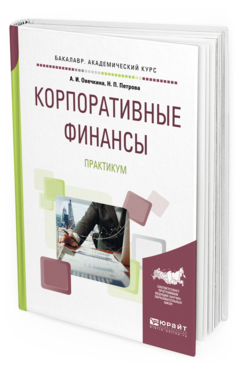 В практикуме, составленном на основе законодательных и нормативных актов Российской Федерации, представлены обобщенные теоретические вопросы корпоративных финансов, предпосылки возникновения корпораций на современном этапе. Теория дается в лаконичном изложении, в виде таблиц и необходимых формул. В издание также включены вопросы, тексты и задачи по дисциплине, приводятся примеры с разбором решений.
Адрес доступа: https://biblio-online.ru/viewer/A7AD8CE5-E6AE-4958-9379-975107046C29/korporativnye-finansy-praktikum#page/1
Берзон, Н. И. Корпоративные финансы : учебное пособие для академического бакалавриата / под ред. Н. И. Берзона. — Москва : Юрайт, 2018. — 212 с.
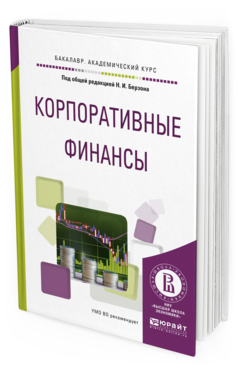 В учебном пособии исследованы вопросы корпоративных финансов: внутренние и внешние источники финансирования деятельности компании, понятие структуры капитала; обоснована необходимость поддержания оптимальной структуры капитала, рассмотрены подходы к построению дивидендной политики компании, методы оценки стоимости финансовых активов и компании в целом, приводится методика проведения анализа финансового состояния компании. Учебно-методический комплекс книги включает ключевые понятия и термины, контрольные вопросы и задачи, которые помогут студентам в освоении теоретического материала.
Адрес доступа: https://biblio-online.ru/viewer/833EED2A-1B5B-4503-9B29-CA6C40F44771/korporativnye-finansy#page/1
Ибрагимов, Р. Г. Корпоративные финансы. Финансовые решения и ценность фирмы : учебное пособие для бакалавриата и магистратуры / Р. Г. Ибрагимов. — Москва : Юрайт, 2018. — 184 с.
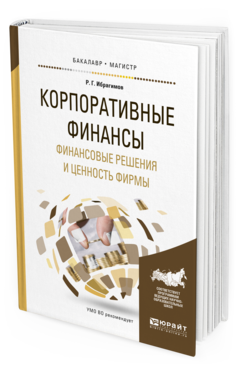 Круг затронутых вопросов покрывает стандартные разделы корпоративных финансов, которые принято называть «структура капитала» и «дивидендная политика». Нестандартным является подход к изложению материала. В его основе простые и интуитивно понятные ситуационные задачи, позволяющие двигаться последовательно от понимания основополагающих закономерностей совершенных рынков капитала к осознанному использованию механизмов влияния финансовых решений на ценность фирмы.
Адрес доступа: https://biblio-online.ru/viewer/E1B585A2-F7B6-4BCA-9769-9A42BD7BDEA4/korporativnye-finansy-finansovye-resheniya-i-cennost-firmy#page/1
ПО ВСЕМ ВОПРОСАМ ДОСТУПА К ЭЛЕКТРОННЫМ РЕСУРСАМ НАУЧНОЙ БИБЛИОТЕКИ НГУЭУ ОБРАЩАТЬСЯ ПО АДРЕСУ E-LIBRARY@NSUEM.RU